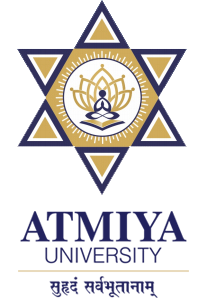 Working with Forms Class
Loading, showing and hiding forms, Controlling One form within another
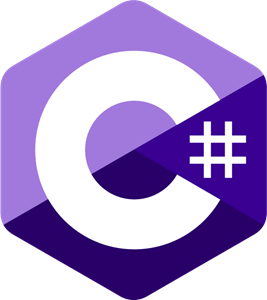 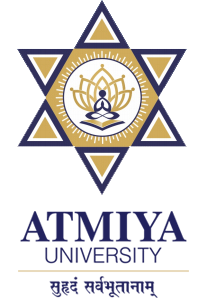 Introduction
Windows Forms is a free and open-source graphical class library included as a part of Microsoft .NET Framework or Mono Framework, providing a platform to write rich client applications for desktop, laptop, and tablet PCs. 
Windows Forms, sometimes abbreviated as Winforms, is a graphical user interface application programming interface (API) included as a part of Microsoft's .NET Framework.
Windows Forms allows to create graphically rich applications that are easy to deploy and update. The applications are more secure than traditional Windows-based applications.
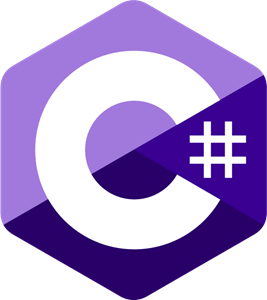 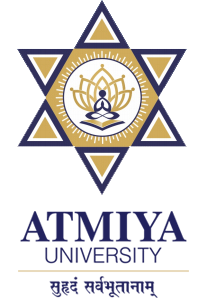 Understanding Modal and Non-modal Forms
A Windows form can be displayed in one of two modes, modal and non-modal. 
When a form is non-modal it means that other forms in the application remain accessible to the user (in that they can still click on controls or use the keyboard in other forms). Used Show() for non-model form.
When a form is modal, as soon as it is displayed all other forms in the application are disabled until the modal dialog is dismissed by the user. Modal forms are typically used when the user is required to complete a task before proceeding to another part of the application. In the following sections we will cover the creation of both modal and non-modal forms in C#. Used ShowDialog() for model form.
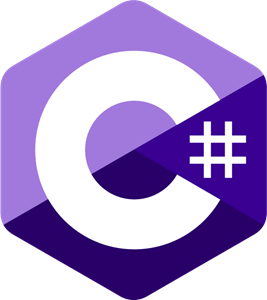 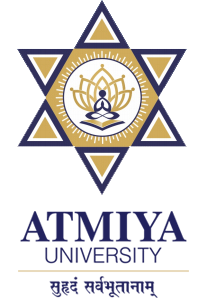 Methods Open Form In a Form using C# .Net
MainForm using main method from Program.cs file
Default Form of application
Using Show()
It open a form, but when you click on another form it will disappear. It will go back side of the main form.
Using ShowDialog()
It open new form but don’t allow to access the below forms, until you close the current form.
Using TopMost
Using this method you can keep form always on top and you can access other form also.
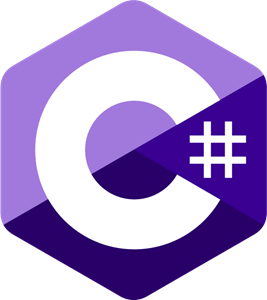 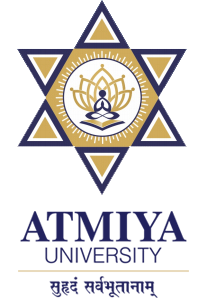 Hiding Forms in C#
There are two ways to make a form disappear from the screen. One way is to Hide the form and the other is to Close the form. 
When a form is hidden, the form and all its properties and settings still exist in memory. In other words, the form still exists, it is just not visible. To hide a form it is necessary to call the Hide() method of the form.
When a form is closed, the form is physically deleted from memory and will need to be completely recreated before it can be displayed again. To close a form it is necessary to call the Close() method of the form.
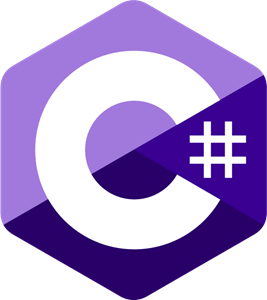 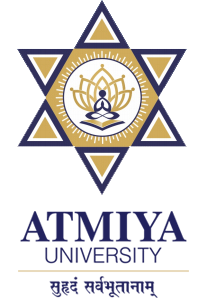 Thank You
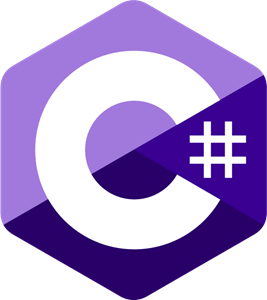